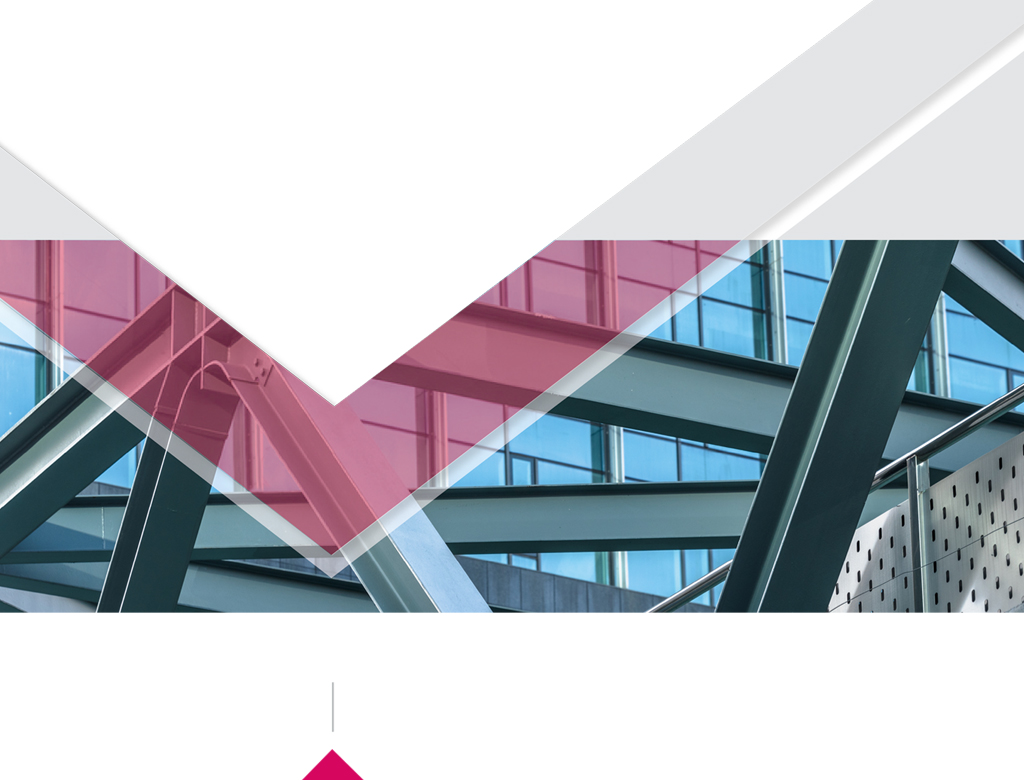 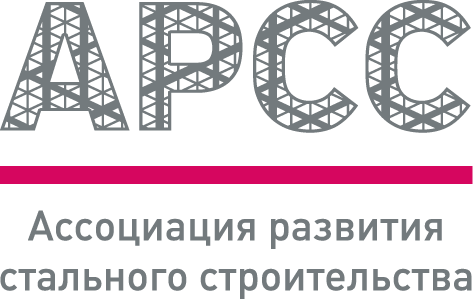 III Международная Конференция ЗМК, проектировщиков и подрядчиков

«Аттестация ЗМК по СТО АРСС»	

Сочи 05.03.2020г.
СТО АРСС «Изготовление и контроль качества изготовления стальных строительных конструкций»
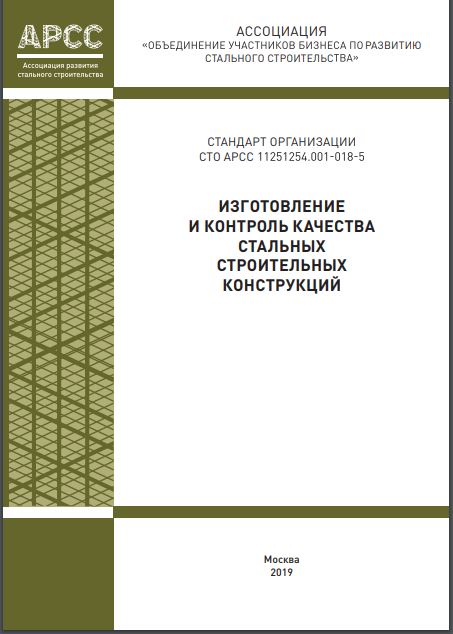 Устанавливает правила АРСС по заводскому изготовлению и контролю качества стальных строительных конструкций
Вводит классификацию ЗМК по номенклатуре продукции и группам мощности
По завершению аттестации предприятию присваивается соответствующий индекс:
	-  по номенклатуре выпускаемой продукции
 	(ПС и ПОН);
	-  по группе мощности
 	(малая, средняя и большая)
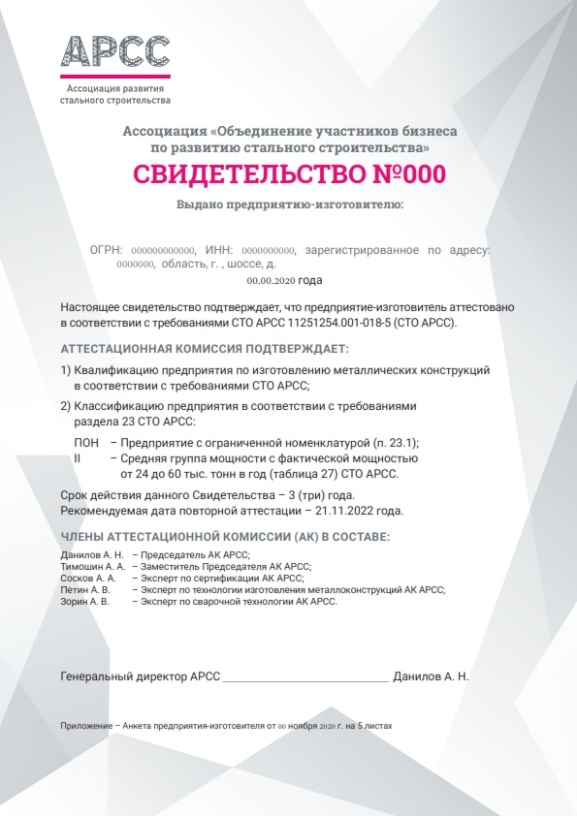 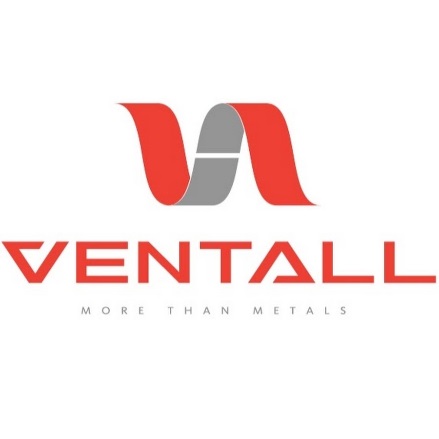 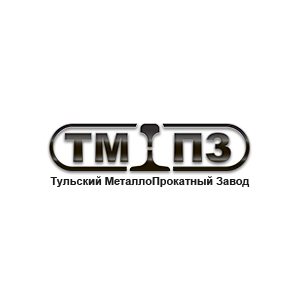 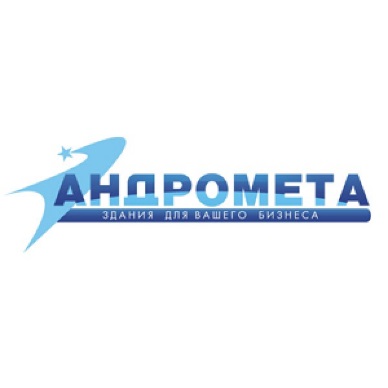 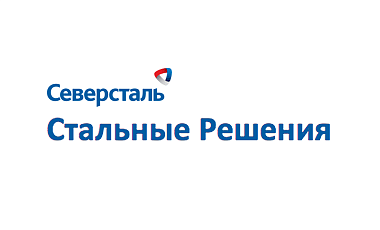 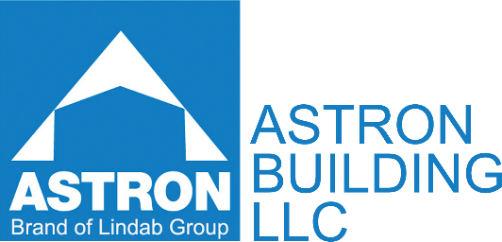 2
Цель проведения аттестации по СТО АРСС
Информация от ЗМК
Анкета ЗМК
Каталог ЗМК АРСС -
Информационный ресурс
Аттестация по СТО АРСС
Верифицированные ЗМК АРСС
НИПИГАЗ
Газпром
Роснефть
3
Аттестация ЗМК 2020 года
Аттестационная комиссия:
В состав новой аттестационной комиссии 2020 года кроме экспертов АРСС войдут эксперты от аттестованных ЗМК

В 2020 году АРСС проведет 10 бесплатных аттестаций

ЖДЁМ ВАШИХ ПРЕДЛОЖЕНИЙ!!!
4
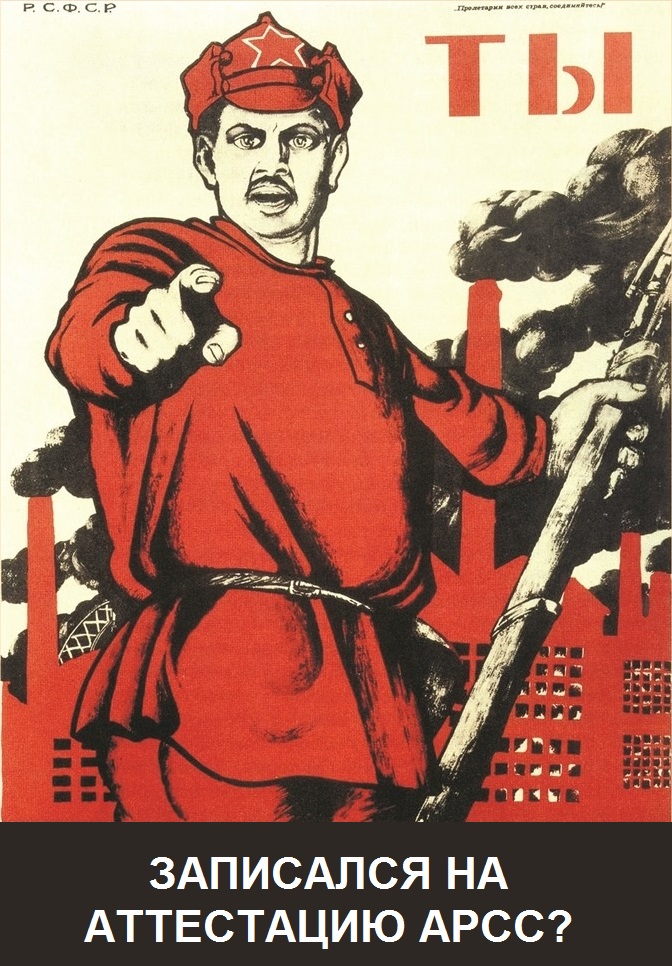 Приглашаем Вас на диалог в формате круглых столов
5
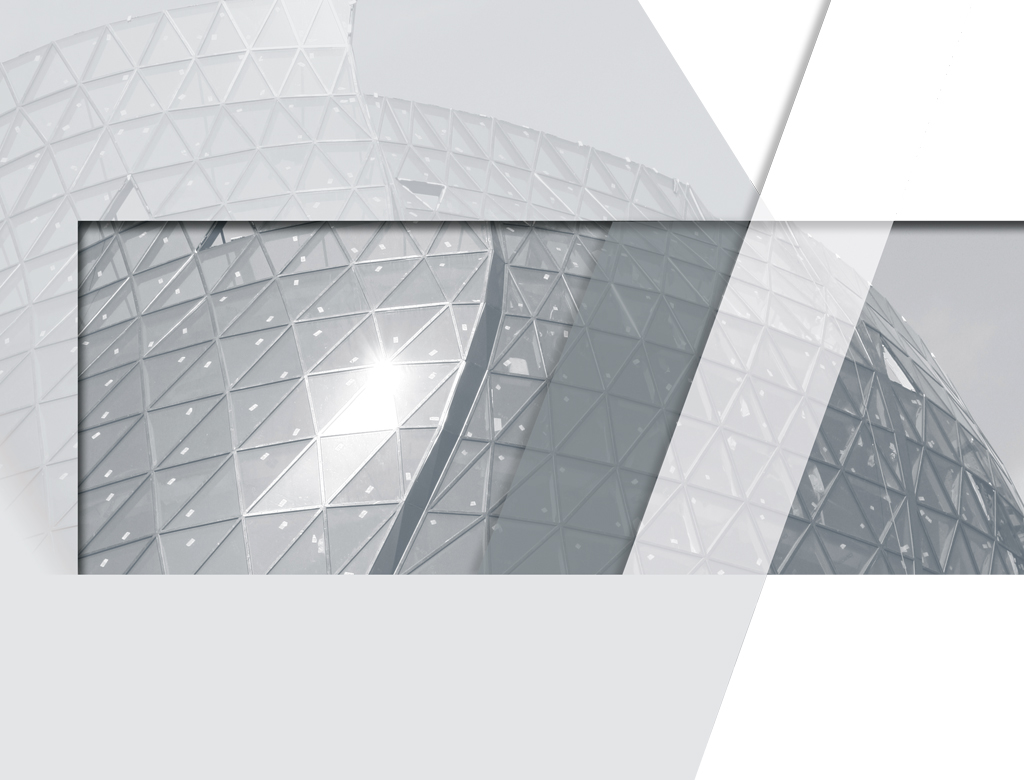 Спасибо за внимание!
АССОЦИАЦИЯ РАЗВИТИЯ СТАЛЬНОГО СТРОИТЕЛЬСТВА
+7 (495) 744-02-63
info@steel-development.ru www.steel-development.ru